Find the Oa Words
Ask students to identify the images that represent words containing the oa digraph and circle them.  Then try to spell each of the ‘oa words’ that are appropriate for the students’ stage of phonics development.  We’ve printed the answers on the last slide.
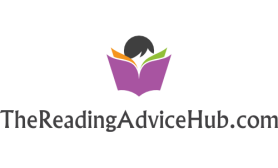 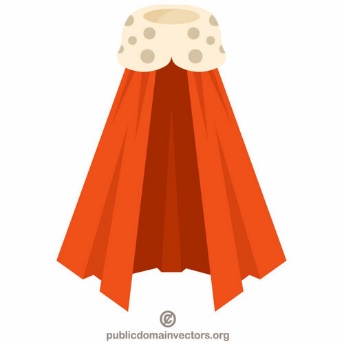 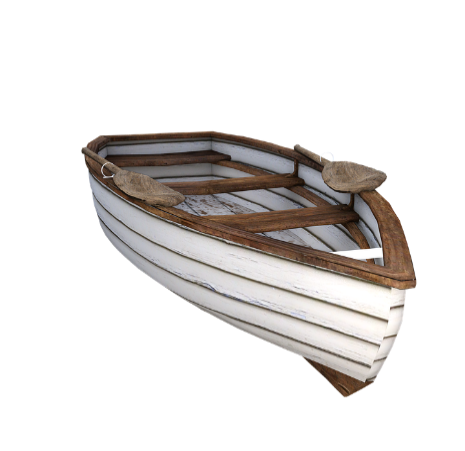 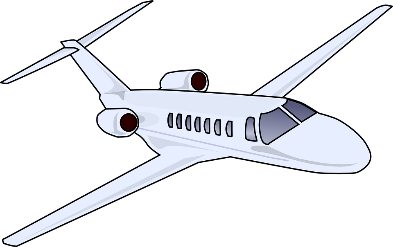 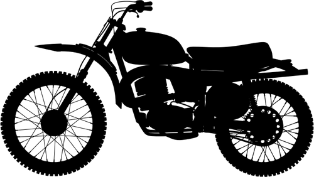 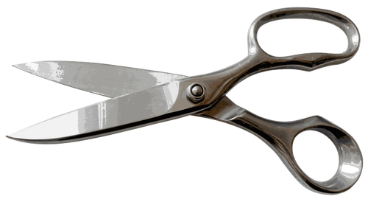 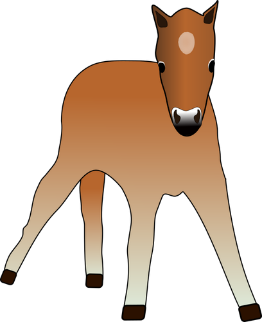 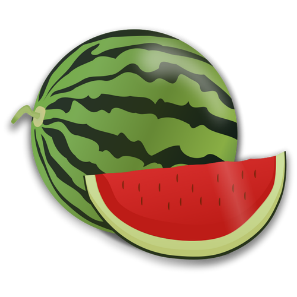 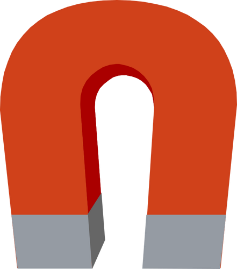 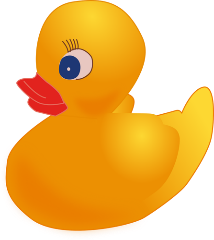 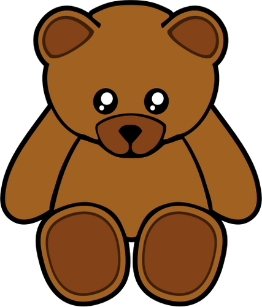 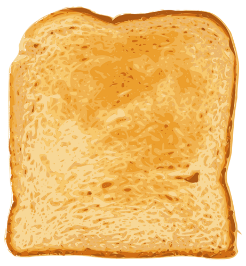 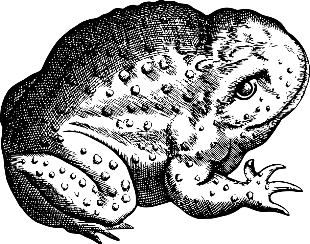 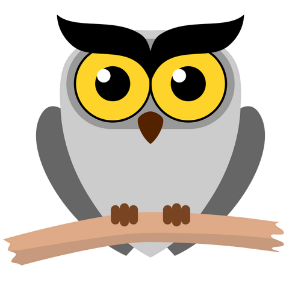 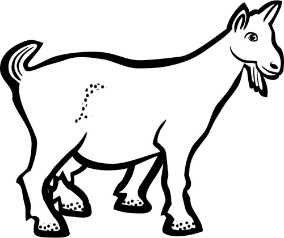 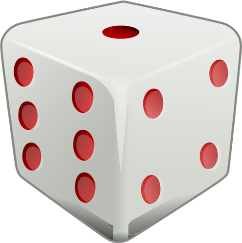 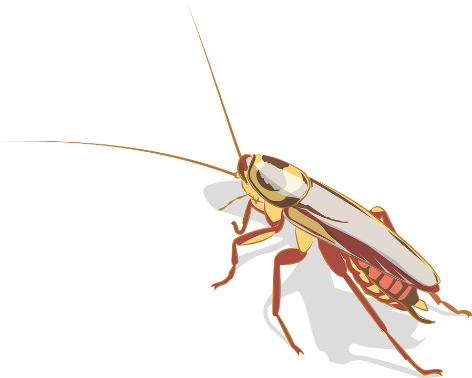 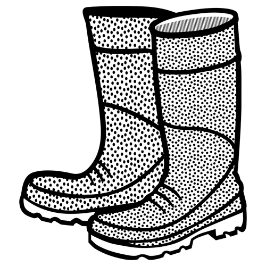 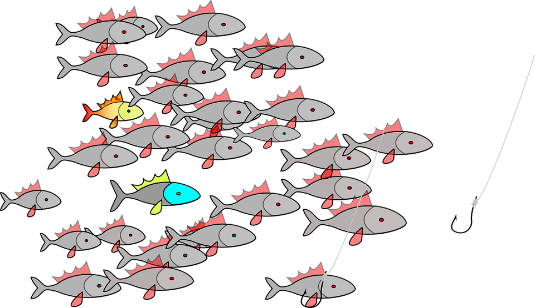 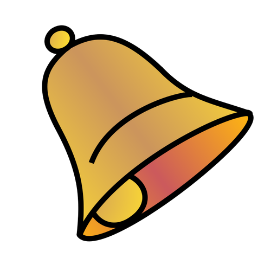 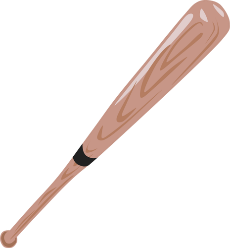 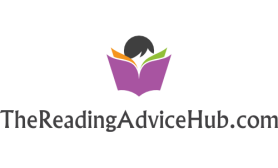 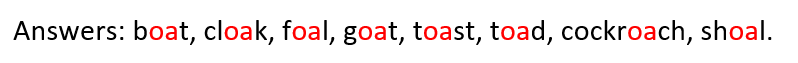 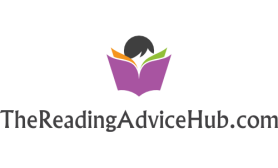